Transforming Smart Cities with Spatial ComputingIEEE Intl. Conf. on Smart Cities, Sept. 17th, 2018..
Shashi Shekhar
McKnight Distinguished University Professor
Dept. of Computer Sc. and Eng., University of Minnesota
www.cs.umn.edu/~shekhar    :     shekhar@umn.edu
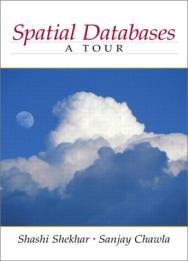 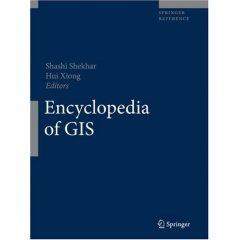 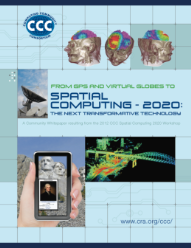 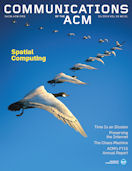 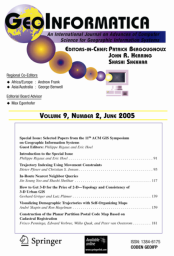 Details: Transforming Smart Cities with Spatial Computing, 
	Proc. IEEE International Smart Cities Conference, 2018 (w/ Y. Xie et al.).
Acknowledgements
P.I., Connecting the Smart-City Paradigm with a Sustainable Urban Infrastructure Systems Frame- work to Advance Equity in Communities, NSF(Award 1737633), $2.5 M, 9/1/2017 - 8/31/2020.

Co-P.I., Planning Grant: Engineering Research Center for Intelligent Infrastructure for Safe, Efficient and Resilient Mobility, NSF,(Award 1840432), 97K, 9/18-8/19, (PI: Anil Misra, University of Kansas).

Co-P.I., Cloud-Connected Delivery Vehicles: Boosting Fuel Economy Using Physics-Aware Spatio- temporal Data Analysis and Real-Time Powertrain Control, USDOE ARPA-E, $1.78M (1.4M fed.), 2/17 - 2//20. (PI: W. Northrop)

P.I., Identifying and Analyzing Patterns of Evasion (HM0210-13-1-0005), USDOD-NGA, $0.6M, 6/13- 12/18. 

Co-P.I., Increasing Low-Input Turfgrass Adoption Through Breeding, Innovation, and Public Education, USDA/NIFA/SCRI (contract 2017-51181-27222), $5.4 M, 9/17 - 8/21. (with E. Watkins).
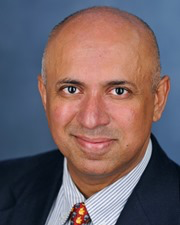 [Speaker Notes: A brief background: Please describe the problem you are addressing and why it is important (20sec slide)]
OUTLINE
Motivation
Spatial Methods and Industrial Cities
Spatial Computing in Modern Cities
Knowledge Co-production (KC)
KC Story 1: Evacuation Planning
KC Story 2: A S&CC Project
Conclusions
3
History of Transforming Cities with Spatial Computing
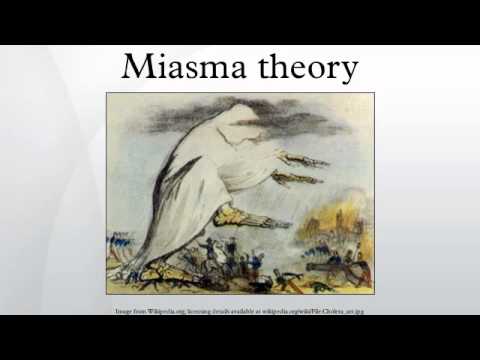 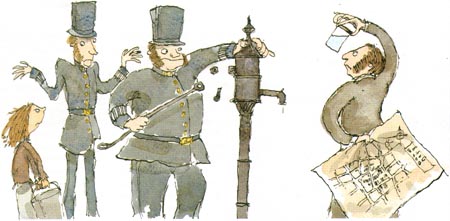 1854: What causes Cholera?
Collect & Curate Data
Test Hypothesis
(Experiments)
Develop Theory
Discover Patterns, 
Generate Hypothesis
Germ Theory
Remove pump handle
? water pump
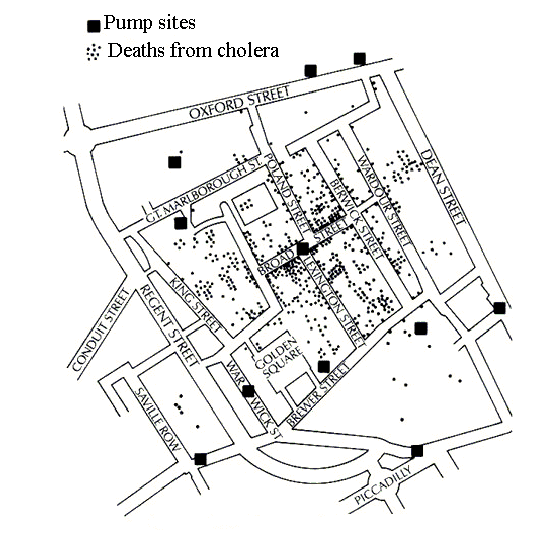 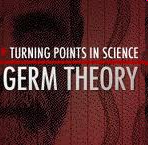 Impact on cities: 
Health & well-being, parks, 
sewer system to protect
drinking water, …
Q? What are Choleras of today?
Q? How may Spatial Computing Help?
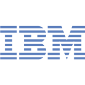 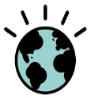 SmarterPlanet
Spatial Computing Examples
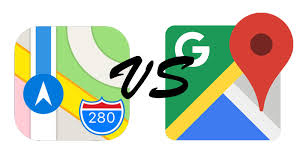 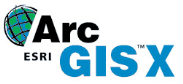 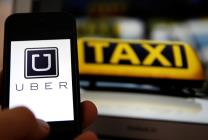 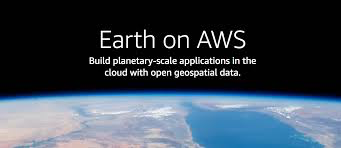 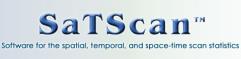 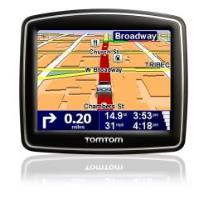 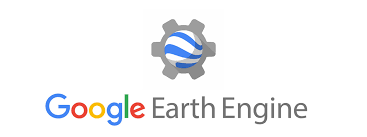 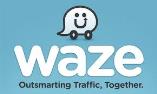 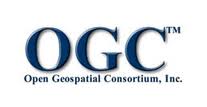 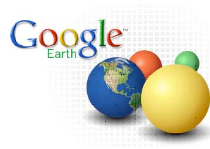 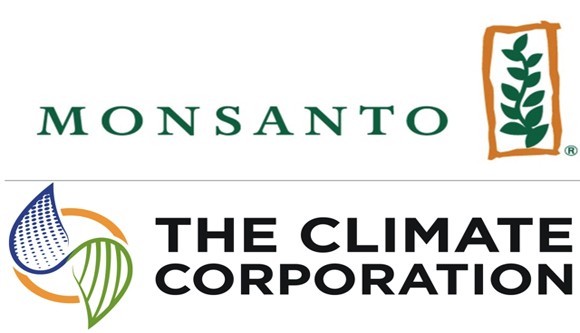 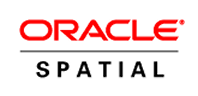 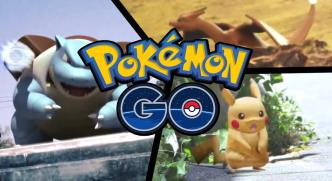 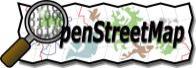 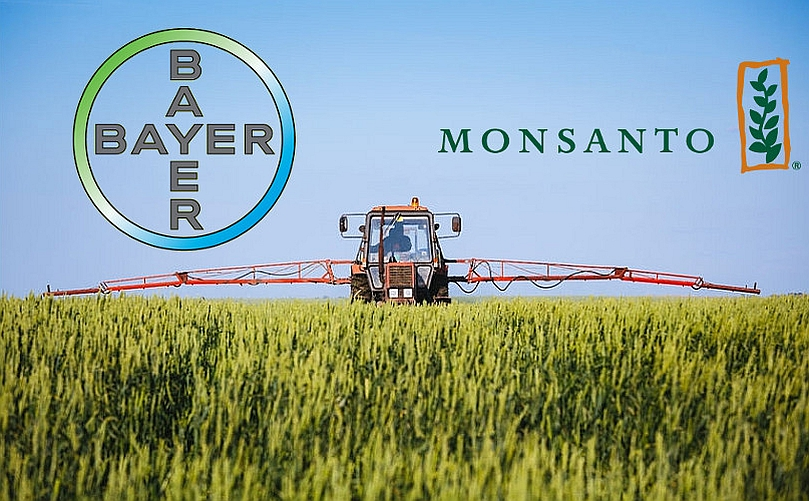 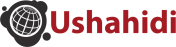 Spatial Computing is a Critical Infrastructure Today!
2 billion GPS receivers in use, will hit 7 billion by 2022.
Besides location, it reference time for critical infrastructure
Telecommunications industry
Banks
Airlines...

GPS is the single point of failure for the entire modern economy.

50,000 incidents of deliberate (GPS) jamming last two years
Against Ubers, Waymo’s self-driving cars, delivery drones from Amazon
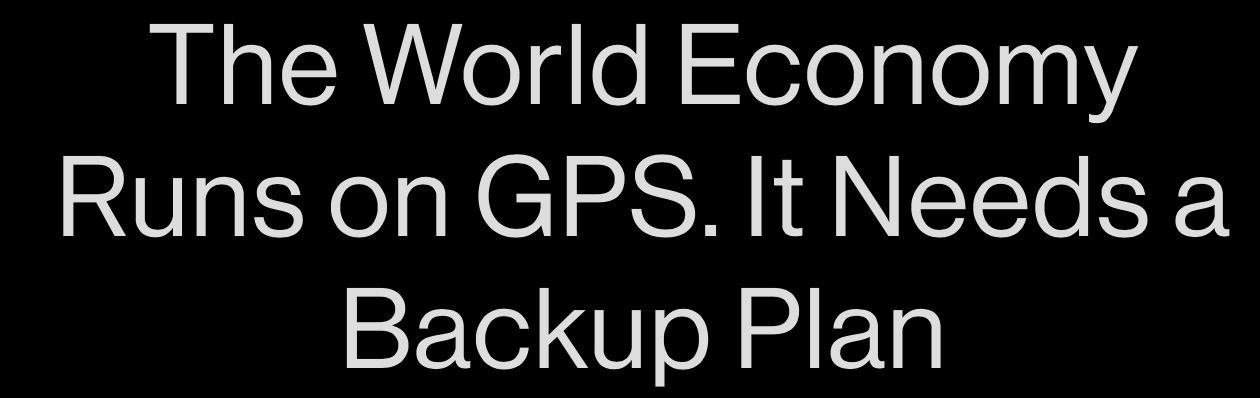 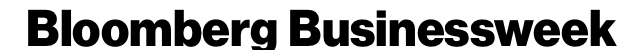 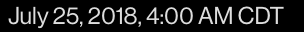 Source:  https://www.bloomberg.com/news/features/2018-07-25/the-world-economy-runs-on-gps-it-needs-a-backup-plan
Spatial Computing in Modern Cities
Source: Digital Cities Survey, Center for Digital Government, GovTech.com, 11/9/2017.
Spatial Computing in Modern Cities
Operational
E-911, CMAS/PLAN, …
Situation awareness
Public Safety, e.g., Floods

Tactical
Property tax
Site selection
Asset tracking

Strategic
Long-term planning
Land-use
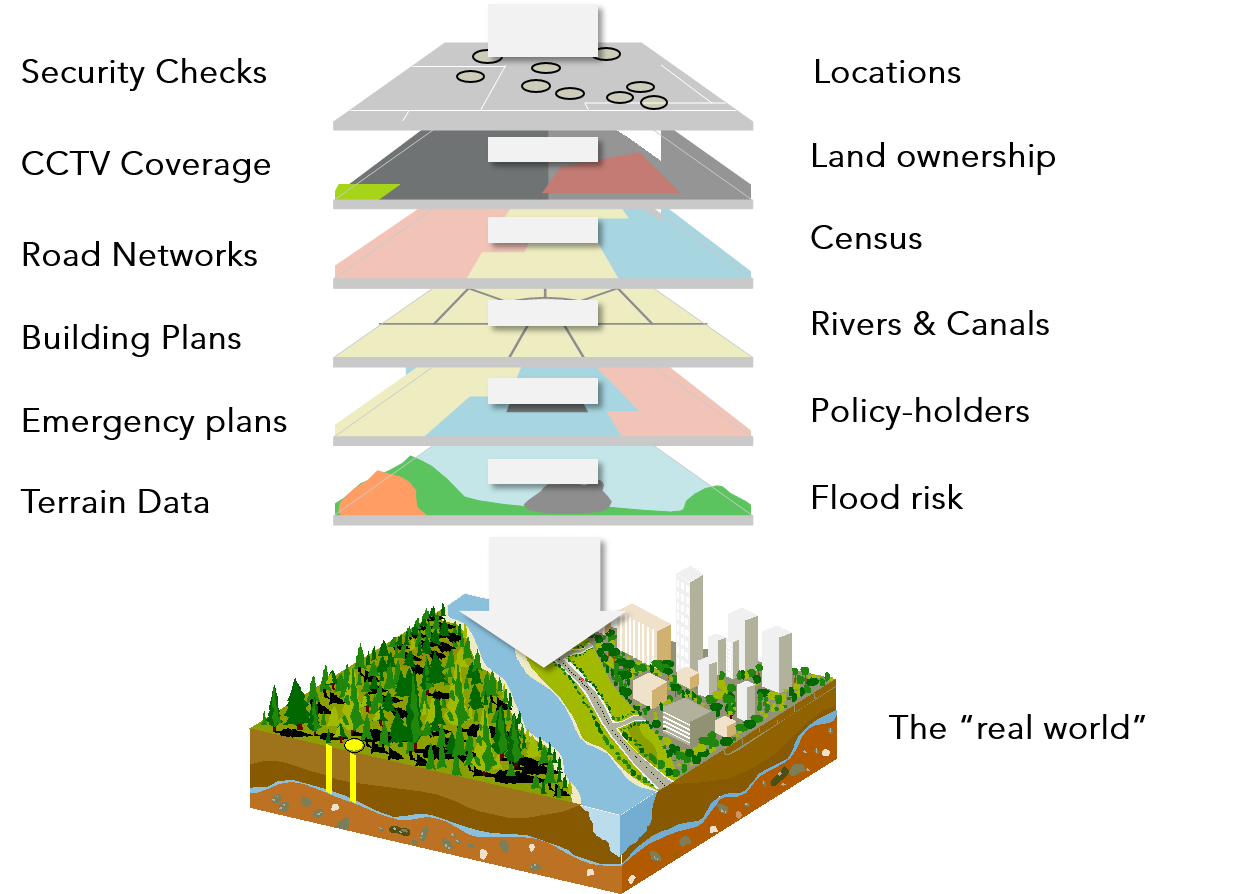 Source: https://www.cbronline.com/wp-content/uploads/2017/03/what-is-GIS.png
Outline
Motivation
Next: Knowledge Co-production (KC)
KC Story 1: Evacuation Planning
KC Story 2: A S&CC Project
Conclusions
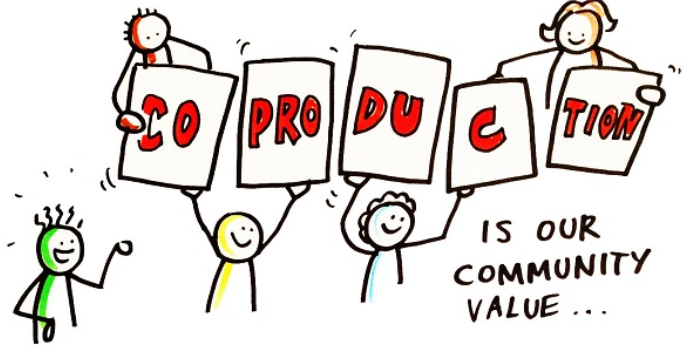 Source: The Sheffield Mental Health Guide, 	sheffieldflourish.co.uk, 5 Apr 2017.
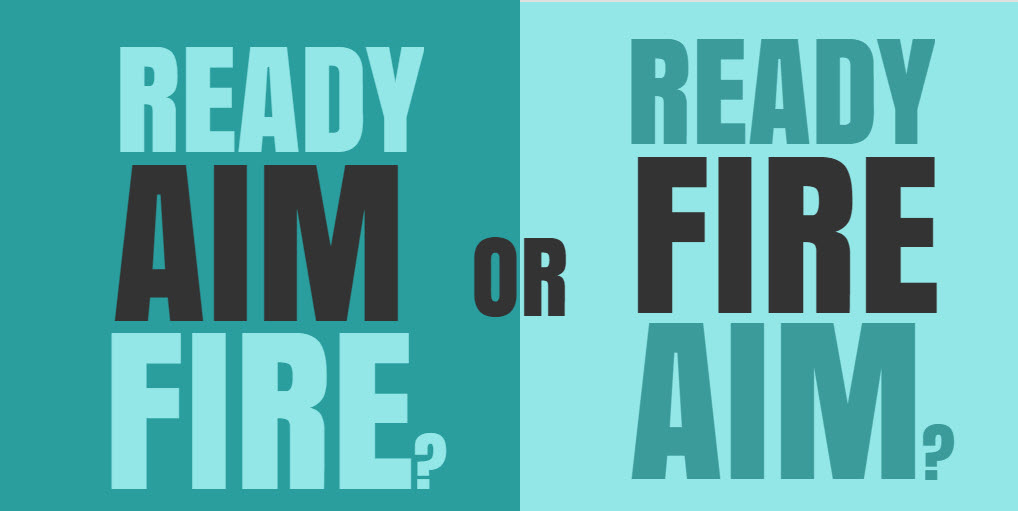 9
Advancing Science Discovery to Application
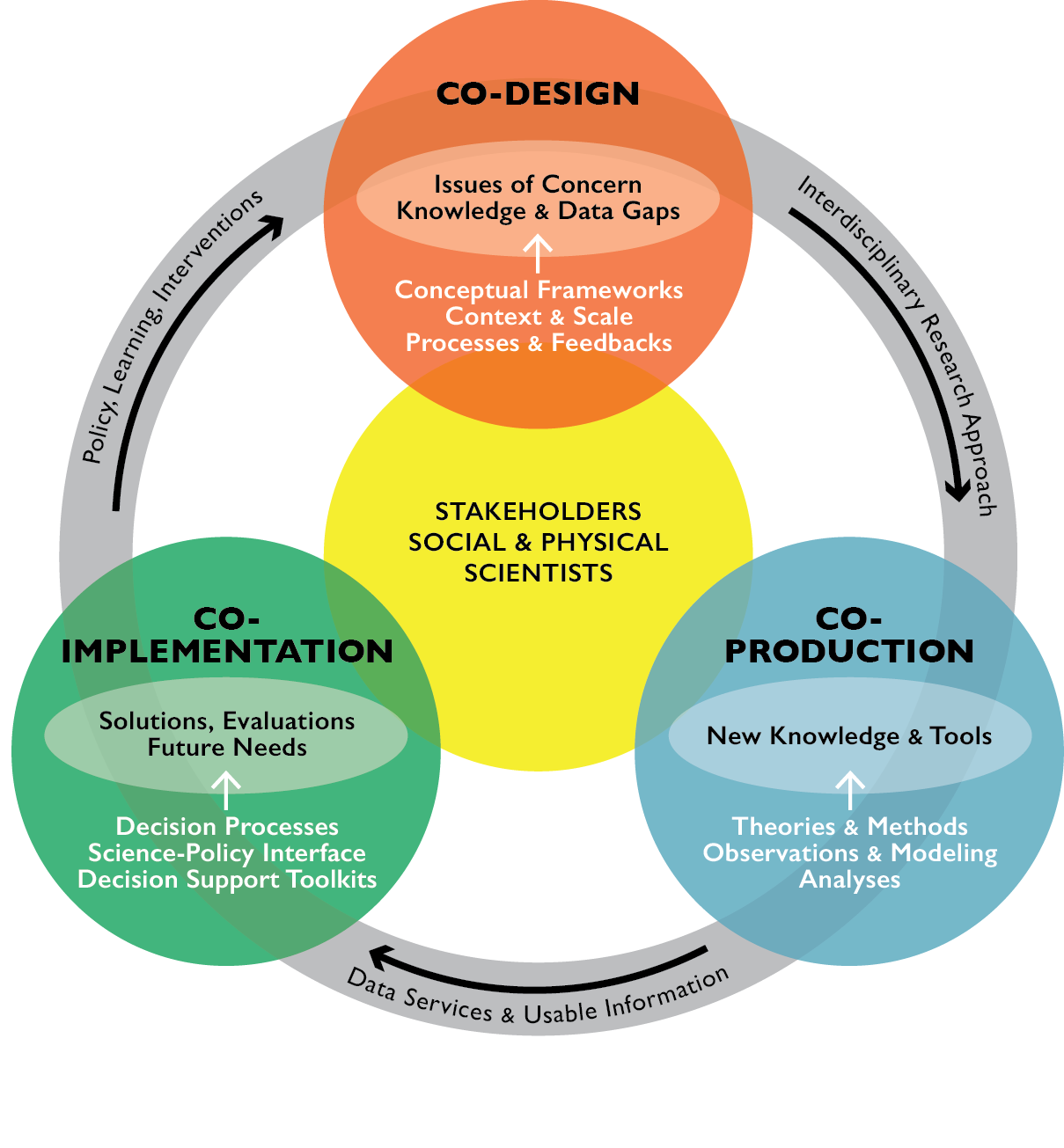 Knowledge co-production with users
Co-Visioning
Co-define Problems
Co-select Science Questions
Co-Evaluate Discoveries

Ex. NCAR
Source: NCAR/UCAR 2016 Annual Report
Knowledge Co-Production
Co-production Initiatives
CRA/CCC Visioning Workshops
(Midwest) Big Data Hubs & Spokes
NSF Sustainability Research Networks
NSF Smart & Connected Community 


Co-Production Examples in my work
2005: Evacuation Planning: MN local governments 
Current: NSF SCC Project: counties, cities in MN, FL
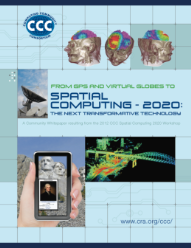 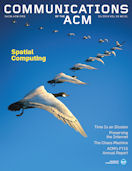 Outline
Motivation
Knowledge Co-production (KC)
KC Story 1: Evacuation Planning
KC Story 2: A S&CC Project
Conclusions
12
Knowledge Co-Production: Evacuation Planning (2005)
FoxTV newsclip (5-minutes), Disaster Area Evacuation Analytics Project 
		https://www.youtube.com/watch?v=PR9k72W8XK8
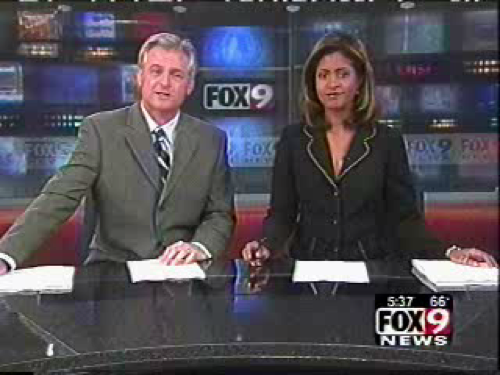 13
KC Story 1: Evacuation Planning (2005)
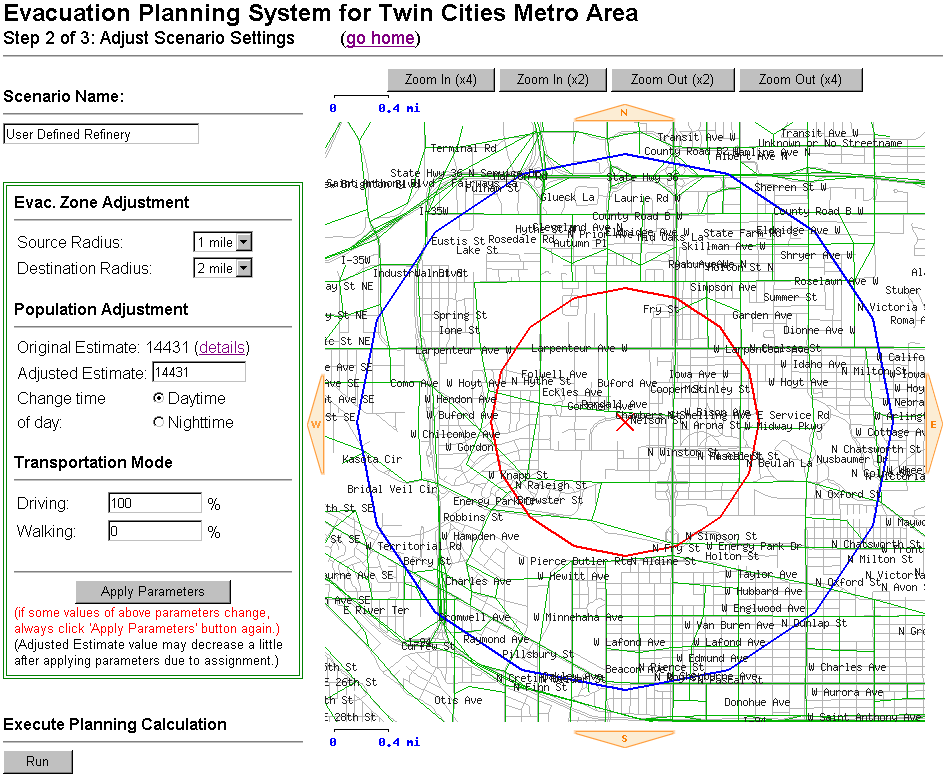 Team: US DHS, MN Dept. of Transportation, URS Corp.
Emergency Mangers, Police, Fire Fighters, Natl. Guard
Co-Visioning via monthly meetings
Challenges: evacuees & traffic maps
Police: focus on what can be done!
Problem Co-Definition
1-mile scenarios: 5 sites, work-day or night-time
Co-Discovery
For 1st mile, walking faster than driving
Co-Evaluation
Walk selected routes : avoid wooden bridge near E
Lock parking garages during evacuation ?
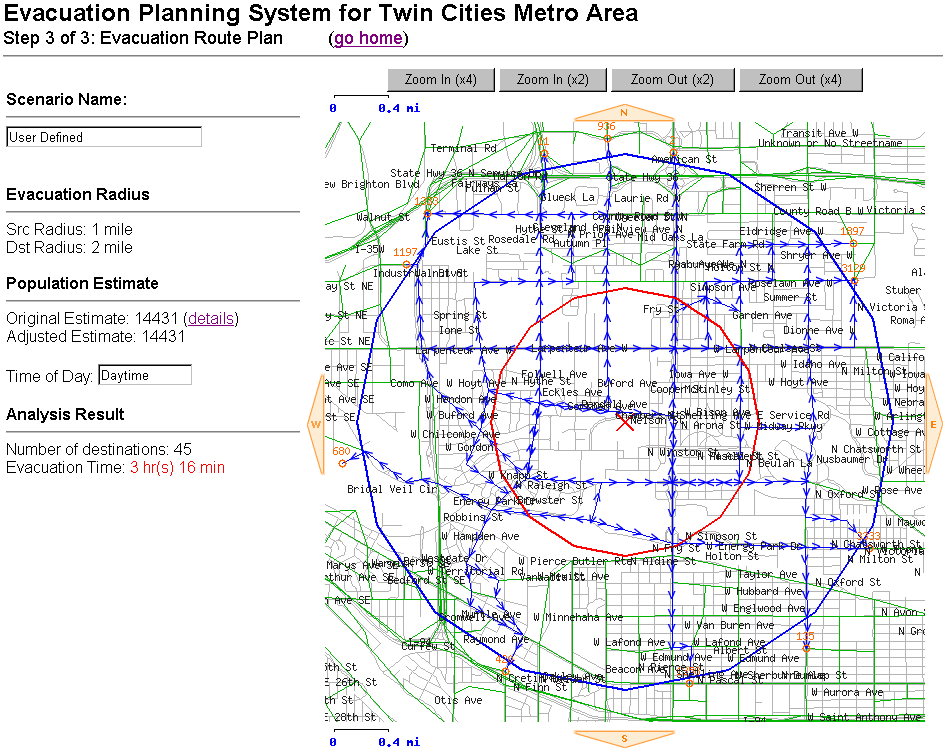 14
Details: FoxTV newsclip, Shashi Shekhar Disaster Area Evacuation Analytics, 
		https://www.youtube.com/watch?v=PR9k72W8XK8
Outline
Motivation
Knowledge Co-production (KC)
KC Story 1: Evacuation Planning
KC Story 2: A S&CC Project
Conclusions
15
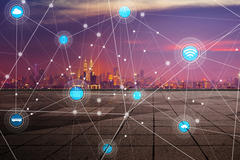 Knowledge Co-Production: NSF Smart & Connected Communities Grant 1737633 (2017-2020)
Team: U of Minnesota, Purdue U, FL State U, U of WA
Schools, Counties (e.g., Hennepin), Cities (e.g., Minneapolis, St. Paul, Tallahassee); 
MetroLab Network, National League of Cities, ICLEI-USA, Intl. City/County 
Co-Visioning via meetings
Communities planning infrastructure for driver-less, post-carbon future with climate change
Advance Environment, Health, Wellbeing & Equity via infrastructure refinement
Co-select Questions
Understand spatial equity in infrastructure & outcomes (wellbeing. health, environment)?
How does equity first approach differ from average-outcome based approaches ?
Problem Co-Definition: How to measure spatial equity? Well-being?
Co-Discovery
Co-Evaluation

Details: University of Minnesota secures $2.5 million grant to improve quality of life in cities, October 20, 2017 (https://www.cs.umn.edu/news/filter/highlights/professor-shekhar-leads-u-m-team-granted-25-million-nsf-grant )
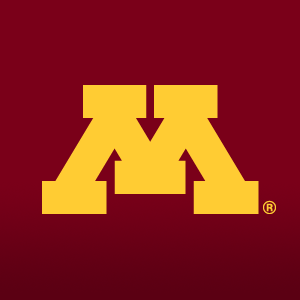 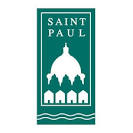 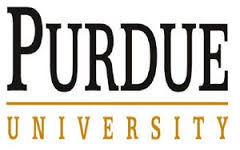 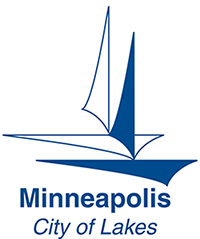 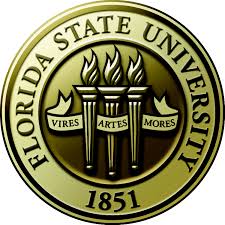 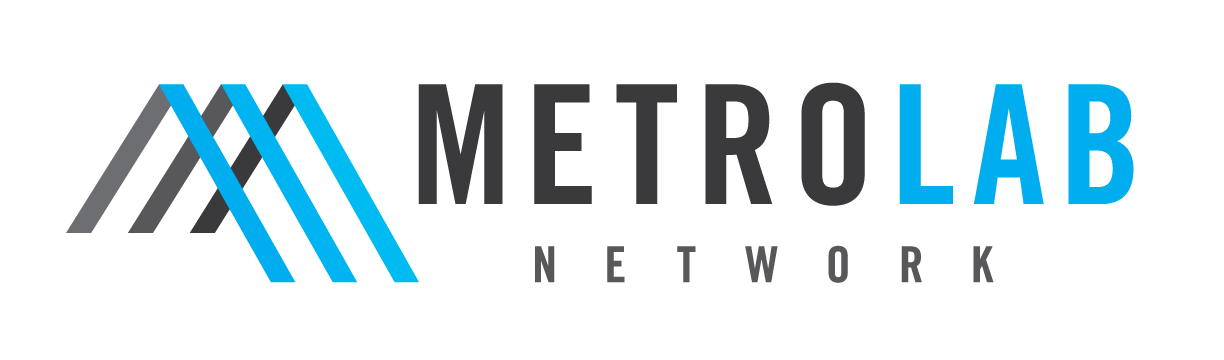 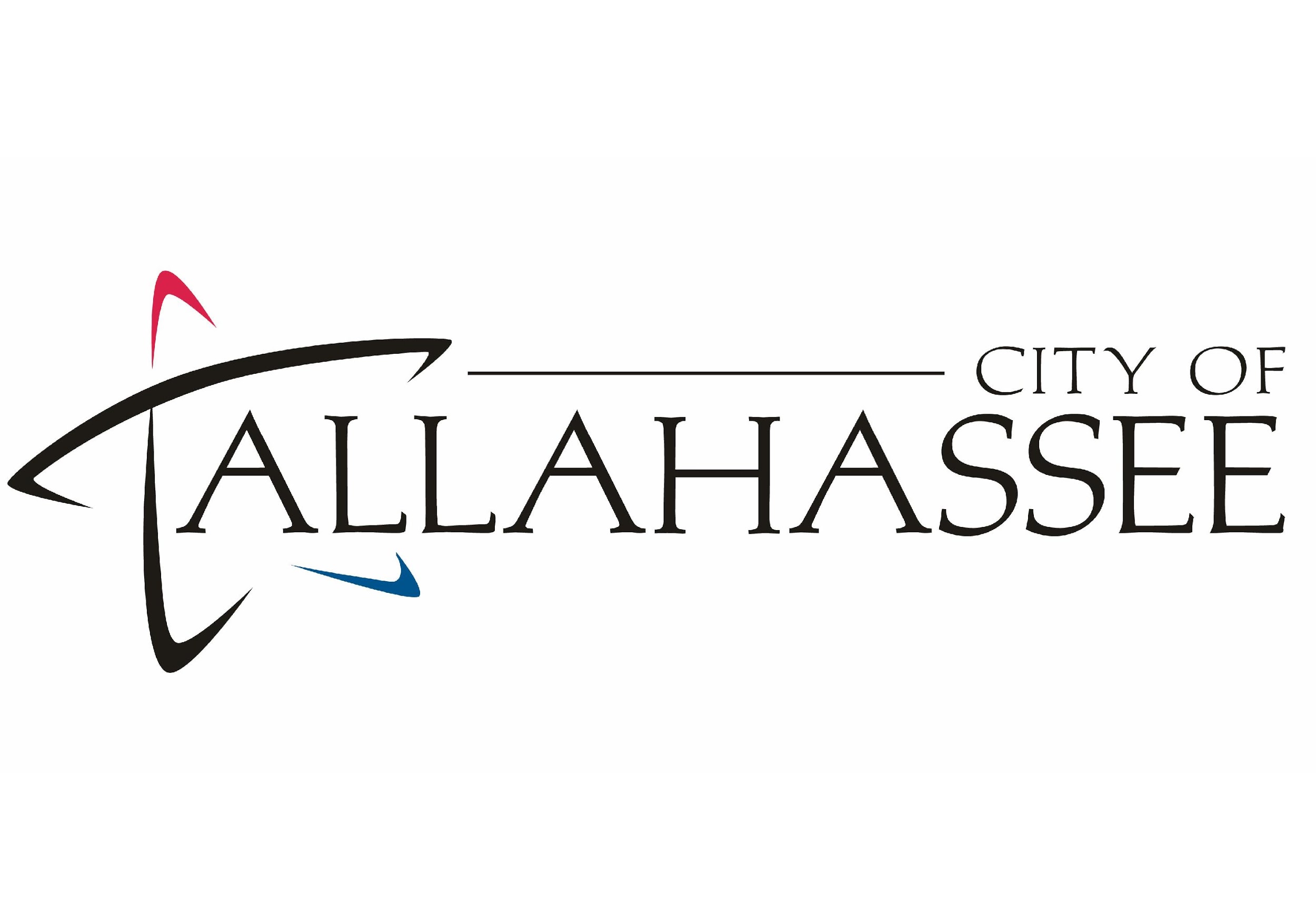 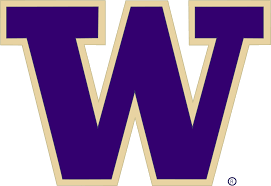 KC Story 2:  A NSF S&CC Project
Academic History
Humphrey center 
Center for Urban & Regional Affairs 
Hennepin University Partnership
Center for Transportation Studies

Local Government History 
2010-2020:  Regional 10-year planning cycle (Metropolitan Council)
2013-14: Thrive MSP 2040 
2015: USDOT Smart Cities Challenge proposal by Minneapolis
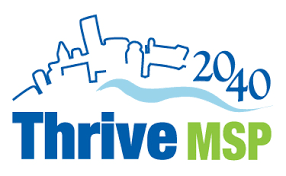 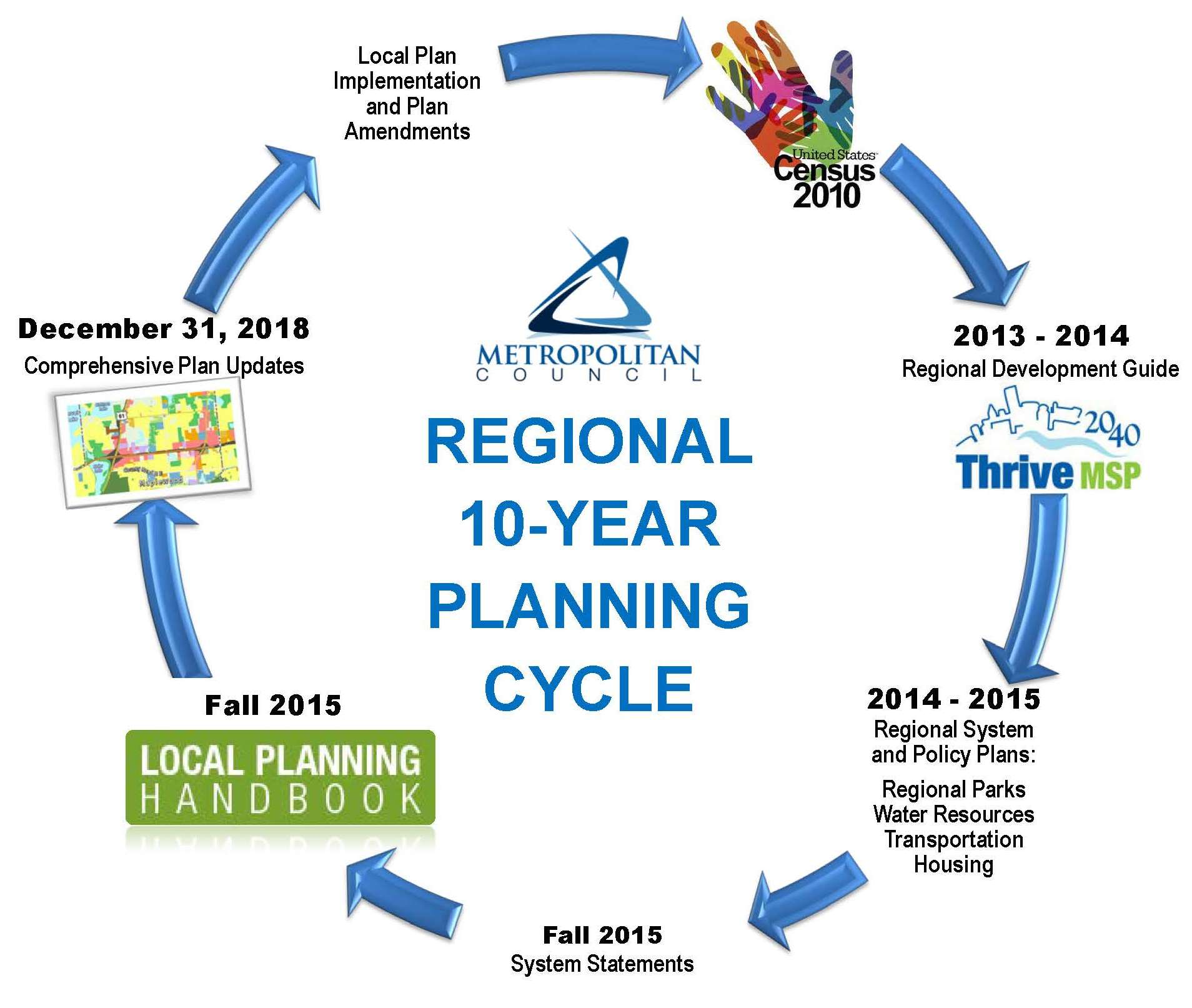 KC Story 2:  S&CC – Co-visioning
Local Context 
Metropolitan Council : 2040 Plan
Fall 2016: NSF S&CC Proposal
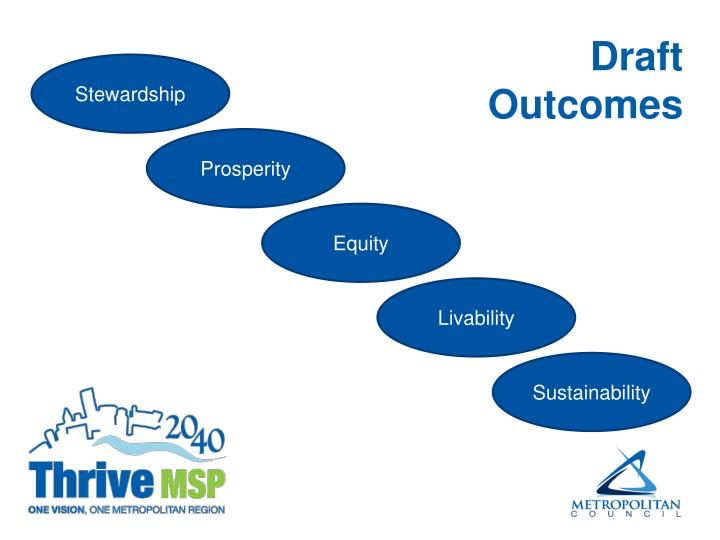 Source: https://metrocouncil.org/About-Us/why-we-matter/Equity.aspx
KC Story 2:  S&CC – Co-visioning
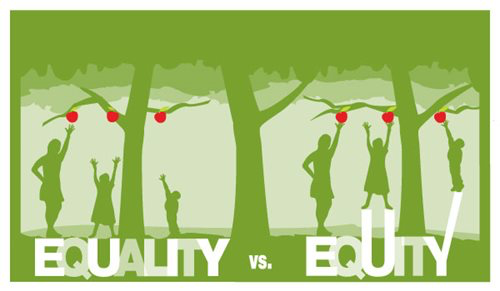 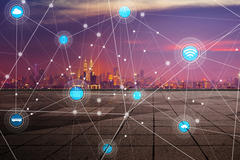 KC Story 2:  S&CC – Co-visioning
Co-visioning Meetings (Academics + Local Governments)
2014: Smart City Workshop 
2015-16: NSF SRN Sustainable & Health Cities – Equity

Co-Visioning 
Infrastructure planning for driver-less, post-carbon future, climate change
Advance Environment, Health, Wellbeing & Equity via infrastructure refinement

Co-select Questions
Understand spatial equity in infrastructure & outcomes 
wellbeing. health, environment
How does equity first approach differ from average-outcome based approaches ?

Problem Co-Definition: How to measure spatial equity? Well-being?
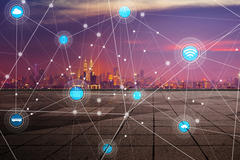 KC Story 2:  S&CC – Co-select Question
Team: U of Minnesota, Purdue U, FL State U, U of WA
Schools, Counties (e.g., Hennepin), Cities (e.g., Minneapolis, St. Paul, Tallahassee); 
MetroLab Network, National League of Cities, ICLEI-USA, Intl. City/County 




Co-Discovery:


Co-Evaluation
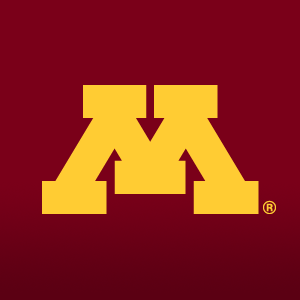 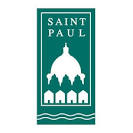 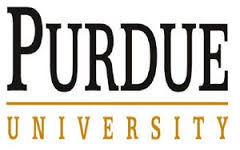 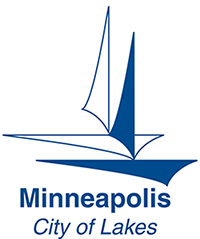 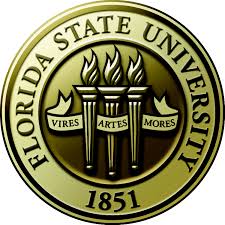 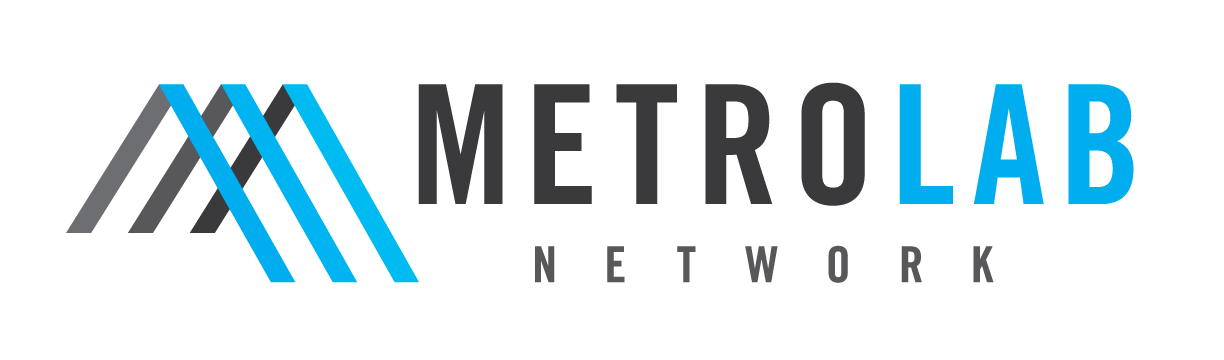 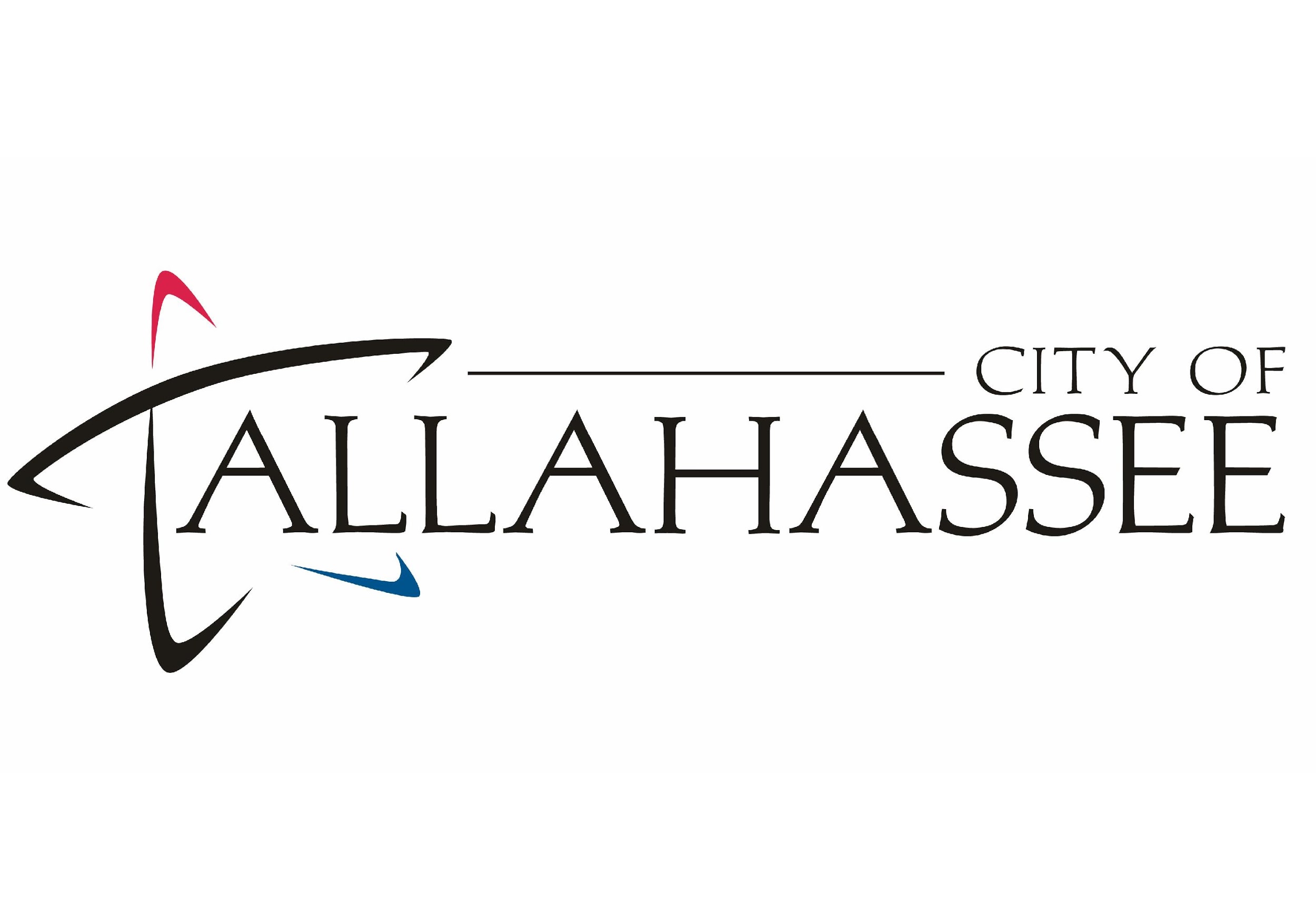 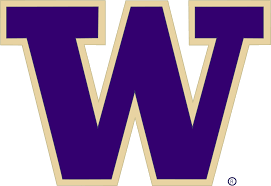 Project Aims & Approach
Objectives
Understand spatial equity (e) in the context of 7 basic infrastructure provisioning and related wellbeing (W), health (H), environment (E) and equity (e) outcomes in cities 
Advance all four outcomes using smart spatial infrastructure planning in cities.

Approach in collaboration of Community Partners
Comprehensive fine intra-urban scale data (SEIU-EHW parameters in Figure 1)
Spatial Data Science to understand relationships (Figure 2).
Model & visualize multi-infrastructure spatial smart city futures 
Knowledge co-production theories, science and practice
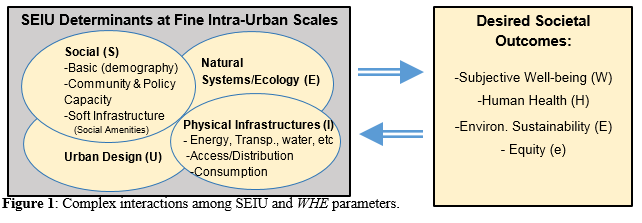 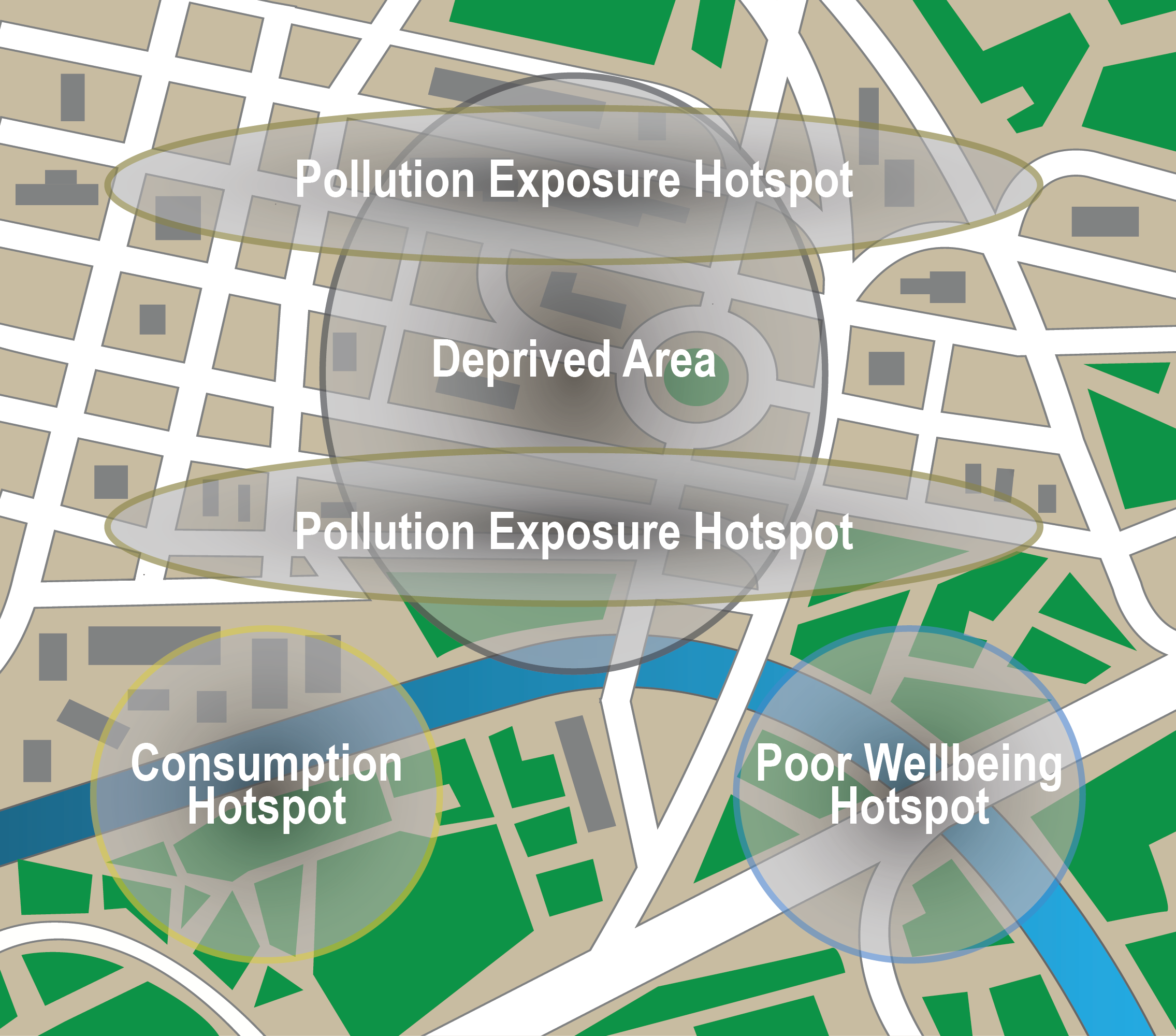 Figure 1. Complex Interactions among SEIU and EHW parameters
Figure 2. Spatial Patterns
[Speaker Notes: A brief background: Please describe the problem you are addressing and why it is important (20sec slide)]
Four Themes
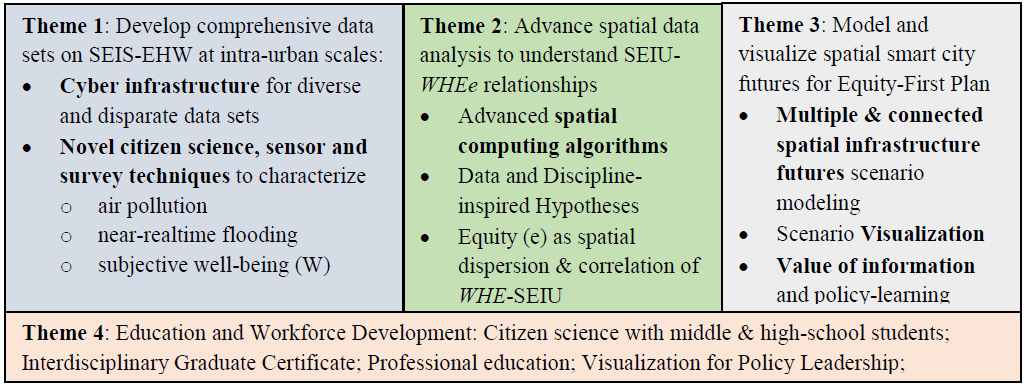 [Speaker Notes: A brief background: Please describe the problem you are addressing and why it is important (20sec slide)]
Data-Intensive Science of S&CC in 21st Century
Hotspots of infrastructure deprivation, consumption, pollution, investment, disease & well-being. Correlates?
Equity first 
policies
Role of policies & urban forms
SEIU EHW
Collect, & Curate 
Big Data
Spatial Patterns, Hypothesis Generation
Test Hypothesis
(Policy Intervention)
S&CC Theory
Volume, Variety
Data-driven and Discipline-inspired hypothesis generation
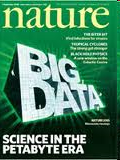 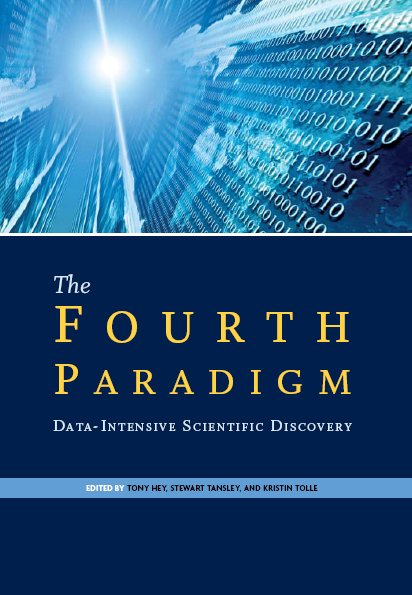 Spatial Data Science: Gerrymandering Challenge
Challenge: Spatial partitioning affects election results 
Modifiable Areal Unit Problem (MAUP)
...
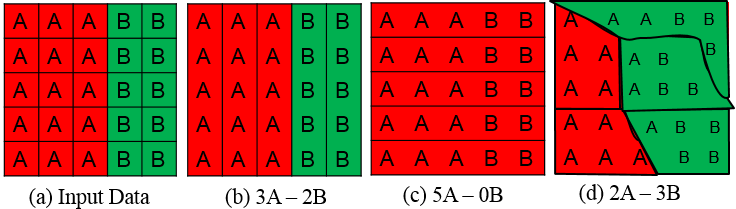 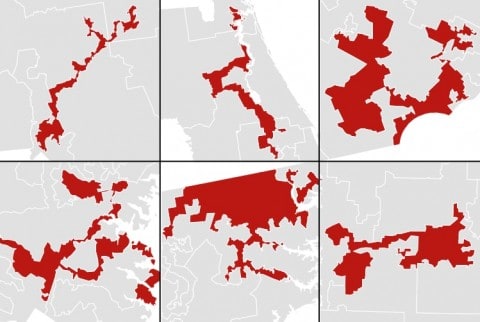 US Electoral District with Irregular shapes
Source: Washington Post
Task 2B: Discover co-location and teleconnection patterns
Challenge: Traditional statistical methods miss spatial interactions
Prelim. Results: Co-location and teleconnection reveal spatial interaction 
between variables for point data types
Proposed: address data with multiple levels of aggregation, e.g., areal summary
(a) a map of 3 features
(c) Neighbor graph
(b) Spatial Partitions
Outline
Motivation
Knowledge Co-production (KC)
KC Story 1: Evacuation Planning
KC Story 2: Spatial Computing in Smart Cities
Conclusions
27
CONCLUSIONS & NEXT STEPS
Cities is societally important and facing challenges
Majority live in cities
Challenges: climate change, aging infrastructure, …
Opportunities: renewable energy, self-driving vehicles, …

Spatial Computing has already transformed Cities 
Sanitation, green spaces, E-911, public safety, …

Many Transformative opportunities lie ahead
Ex. Spatial equity

However, these will not material without
Knowledge Co-production: local governments, academics, businesses, …
Basic Research, e.g., spatial data science to overcome gerrymandering challenge
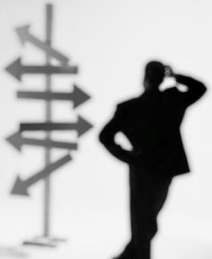 28
Acknowledgements
P.I., Connecting the Smart-City Paradigm with a Sustainable Urban Infrastructure Systems Frame- work to Advance Equity in Communities, NSF(Award 1737633), $2.5 M, 9/1/2017 - 8/31/2020.

Co-P.I., Planning Grant: Engineering Research Center for Intelligent Infrastructure for Safe, Efficient and Resilient Mobility, NSF,(Award 1840432), 97K, 9/18-8/19, (PI: Anil Misra, University of Kansas).

Co-P.I., Cloud-Connected Delivery Vehicles: Boosting Fuel Economy Using Physics-Aware Spatio- temporal Data Analysis and Real-Time Powertrain Control, USDOE ARPA-E, $1.78M (1.4M fed.), 2/17 - 2//20. (PI: W. Northrop)

P.I., Identifying and Analyzing Patterns of Evasion (HM0210-13-1-0005), USDOD-NGA, $0.6M, 6/13- 12/18. 

Co-P.I., Increasing Low-Input Turfgrass Adoption Through Breeding, Innovation, and Public Education, USDA/NIFA/SCRI (contract 2017-51181-27222), $5.4 M, 9/17 - 8/21. (with E. Watkins).
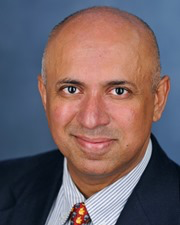 [Speaker Notes: A brief background: Please describe the problem you are addressing and why it is important (20sec slide)]
Key Definitions
Social equity (e): a fair distribution of resources and an avoidance of exclusionary practices, allowing all residents to participate fully in society, socially, economically and politically” (Dempsey, et al., 2012).